Principles of Micro Economics, Ninth EditionN. Gregory Mankiw
1
[Speaker Notes: N. Gregory Mankiw Principles Of Micro EconomicsNinth Edition]
Chapter 3
Interdependence and the Gains from Trade
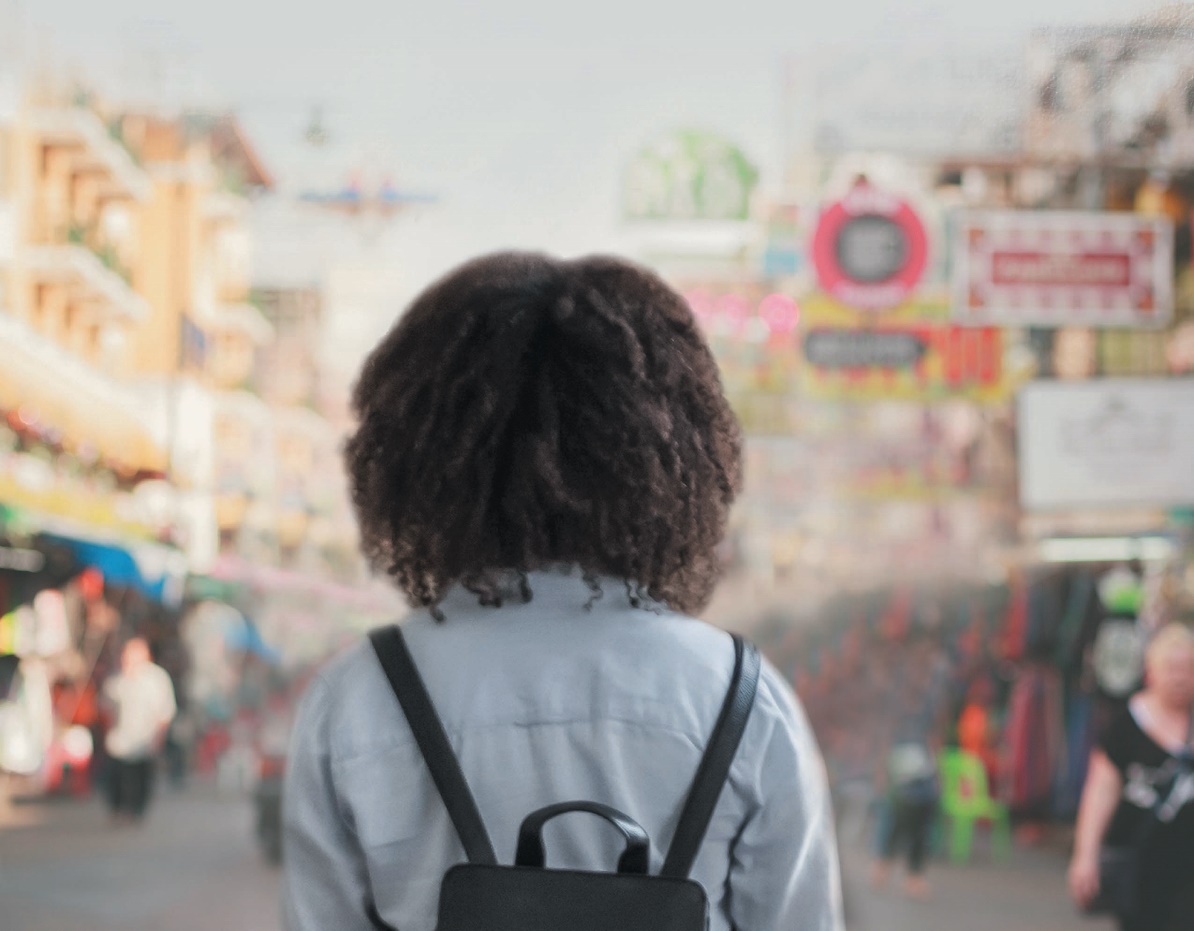 2
A Parable for the Modern Economy
Only two goods
Meat
Potatoes
Only two people
A cattle rancher named Ruby 
A potato farmer named Frank
Both would like to eat both meat and potatoes
3
A Parable for the Modern Economy, Part 1
If Ruby produces only meat and Frank produces only potatoes
Both gain from trade
If both Ruby and Frank produce both meat and potatoes
Both gain from specialization and trade
Production possibilities frontier 
Various mixes of output that an economy can produce
4
Figure 1	The Production Possibilities Frontier (a)
Panel (a) shows the production opportunities available to Frank the farmer and Ruby the rancher.
5
Figure 1 The Production Possibilities Frontier (b, c)
(b) Frank’s production 
possibilities frontier
(c) Ruby’s production 
possibilities frontier
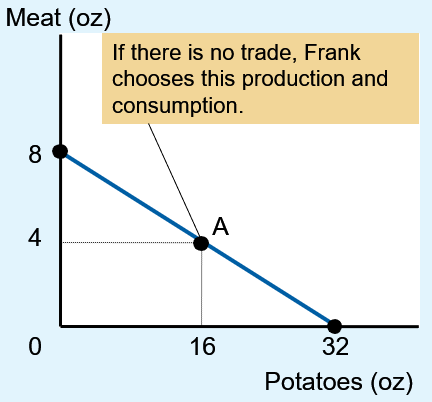 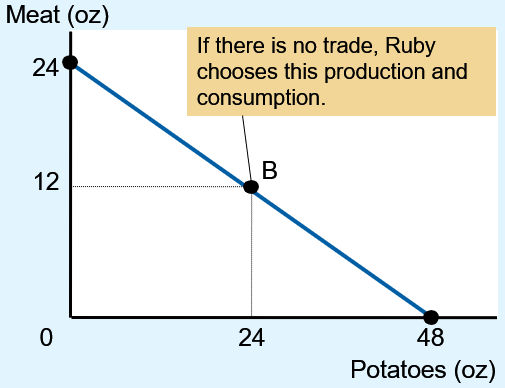 Panel (b) shows the combinations of meat and potatoes that Frank can produce.
Panel (c) shows the combinations of meat and potatoes that Ruby can produce. 
Both production possibilities frontiers are derived assuming that Frank and Ruby each work 8 hours per day. If there is no trade, each person’s production possibilities frontier is also his or her consumption possibilities frontier.
6
A Parable for the Modern Economy, Part 2
Specialization and trade
Farmer Frank specializes in growing potatoes
More time growing potatoes 
Less time raising cattle
Rancher Ruby specializes in raising cattle
More time raising cattle 
Less time growing potatoes 
Trade: 5 oz of meat for 15 oz of potatoes
7
Figure 2 How Trade Expands the Set of Consumption Opportunities (a,b)
(b) Ruby’s production 
and consumption
(a) Frank’s production 
and consumption
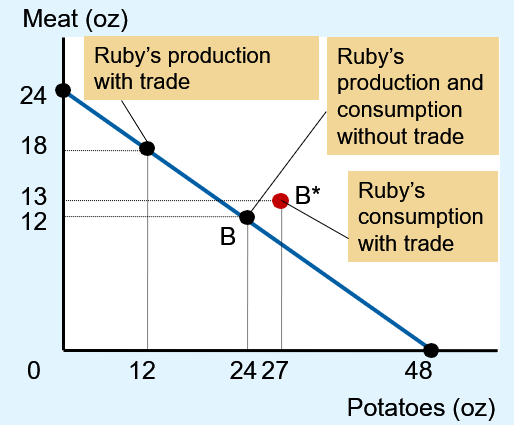 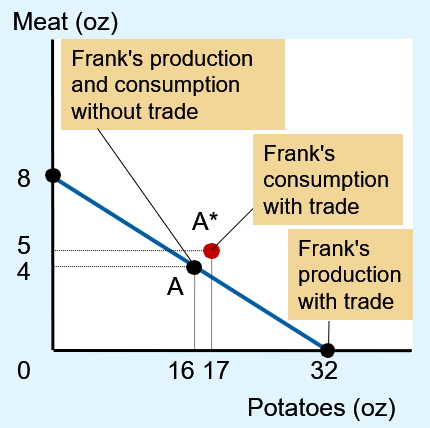 The proposed trade between Frank the farmer and Ruby the rancher offers each of them a combination of meat and potatoes that would be impossible in the absence of trade. 
In panel (a), Frank gets to consume at point A* rather than point A. 
In panel (b), Ruby gets to consume at point B* rather than point B. Trade allows each to consume more meat and more potatoes.
8
Figure 2 How Trade Expands the Set of Consumption Opportunities (c)
9
Comparative Advantage, Part 1
Absolute advantage
The ability to produce a good using fewer inputs than another producer
In producing meat: Ruby 
Ruby needs 20 min. to produce 1 oz of meat
Frank needs 60 minutes
In producing potatoes: Ruby 
Ruby needs 10 min. to produce 1 oz of potatoes
Frank needs 15 minutes
10
Comparative Advantage, Part 2
Opportunity cost
Whatever must be given up to obtain some item
Measures the trade-off between the two goods that each producer faces
11
Comparative Advantage, Part 3
Opportunity cost
Frank: 60 min. to produce 1 oz meat, and 15 min. to produce 1 oz potatoes
To produce 1 more oz meat, give up 4 oz potatoes
To produce 1 more oz potatoes, give up ¼ oz meat
Ruby: 20 min. to produce 1 oz meat, and 10 min. to produce 1 oz potatoes
To produce 1 more oz meat, give up 2 oz potatoes
To produce 1 more oz potatoes, give up ½ oz meat
12
Table 1 The Opportunity Cost of Meat and Potatoes
13
Comparative Advantage, Part 4
Comparative advantage
The ability to produce a good at a lower opportunity cost than another producer
Reflects the relative opportunity cost
Principle of comparative advantage
Each good should be produced by the individual that has the smaller opportunity cost of producing that good
Specialize according to comparative advantage
14
Comparative Advantage, Part 5
One person
Can have absolute advantage in both goods
Cannot have comparative advantage in both goods 
For different opportunity costs
One person has comparative advantage in one good
The other person has comparative advantage in the other good
15
Comparative Advantage, Part 6
Opportunity cost of one good
Inverse of the opportunity cost of the other
Gains from specialization and trade
Based on comparative advantage
Total production in economy rises
Increase in the size of the economic pie
Everyone is better off
16
Comparative Advantage, Part 7
Trade can benefit everyone in society
Allows people to specialize in activities in which they have a comparative advantage 
The price of trade
Must lie between the two opportunity costs
The principle of comparative advantage explains:
Interdependence
Gains from trade
17
Applications of Comparative Advantage
Should LeBron James Mow 
His Own Lawn?
LeBron, in 2 hours
Mow his lawn, or
Film a TV commercial, earn $30,000
Kaitlyn (neighbor), in 4 hours
Mow LeBron's lawn
Work at McDonald’s, earn $50
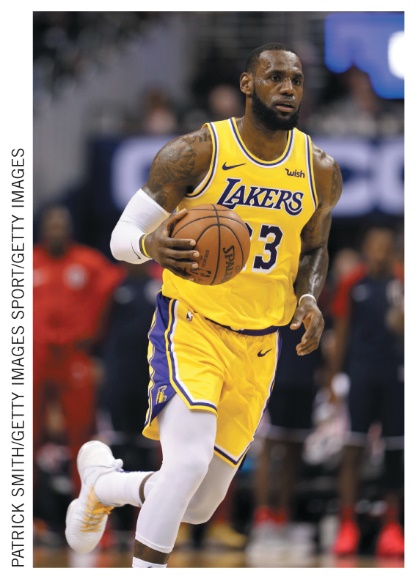 LeBron James may be
good at pushing a lawnmower,
but it’s not his
comparative advantage.
18
Applications of Comparative Advantage, Part 1
Should the U.S. trade with other countries?
Imports 
Goods produced abroad and sold domestically
Exports 
Goods produced domestically and sold abroad
19
Applications of Comparative Advantage, Part 2
Should the U.S. trade with other countries?
U.S and Japan
Each produces food and cars
One American worker, in one month, can produce
One car or 2 tons of food
One Japanese worker, in one month, can produce 
One car or 1 ton of food
20
Applications of Comparative Advantage, Part 3
Principle of comparative advantage
Each good should be produced by the country with the smaller opportunity cost of producing that good
Opportunity cost of a car 
Is 2 tons of food in the United States
But only 1 ton of food in Japan
Japan has a comparative advantage in producing cars
21
Applications of Comparative Advantage, Part 4
Opportunity cost of a ton of food 
Is 1 car in Japan 
But only ½ car in the United States
The United States has a comparative advantage in producing food
Specialization and trade
All countries have more food and more cars
22
ASK THE EXPERTS, Part 1
Trade between China and the United States
“Trade with China makes most Americans better off because, among other advantages, they can buy goods that are made or assembled more cheaply in China.”
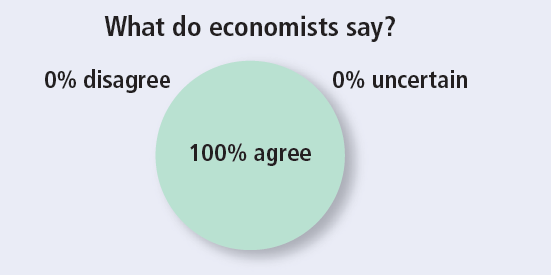 23
ASK THE EXPERTS, Part 2
Trade between China and the United States
“Some Americans who work in the production of competing goods, such as clothing and furniture, are made worse off by trade with China.”
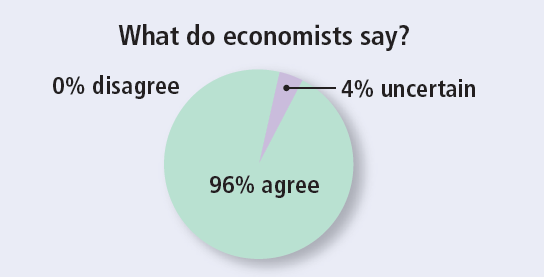 24